Medzitriedny gymnaziálny florbalový turnaj
Kristína Furdová
Simona Godorová II.A
TÍMY DIEVČAT
v
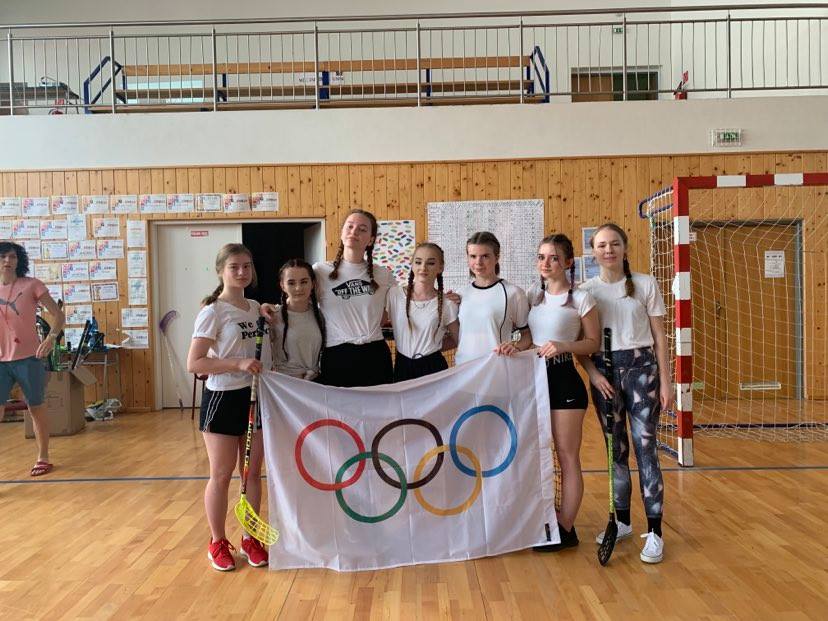 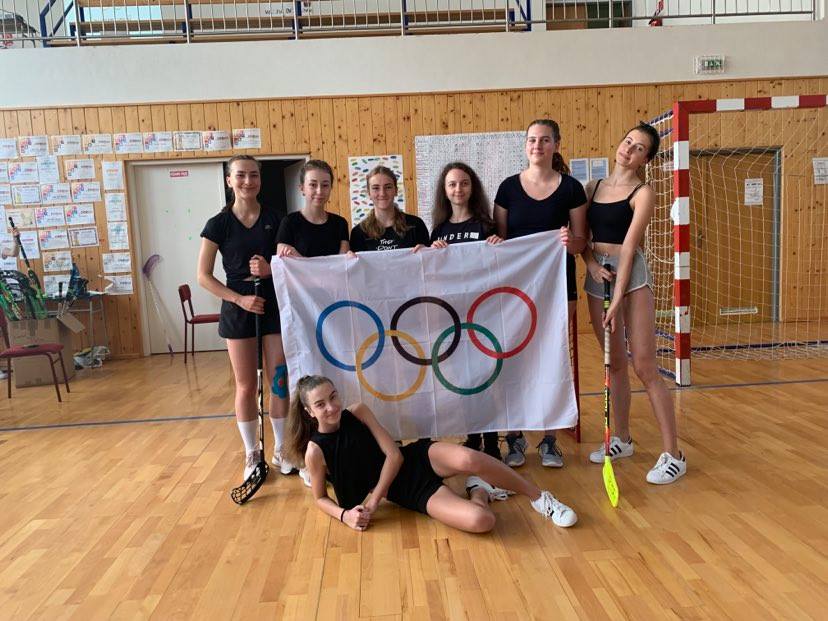 1.A
2.A
TÍMY CHLAPCOV
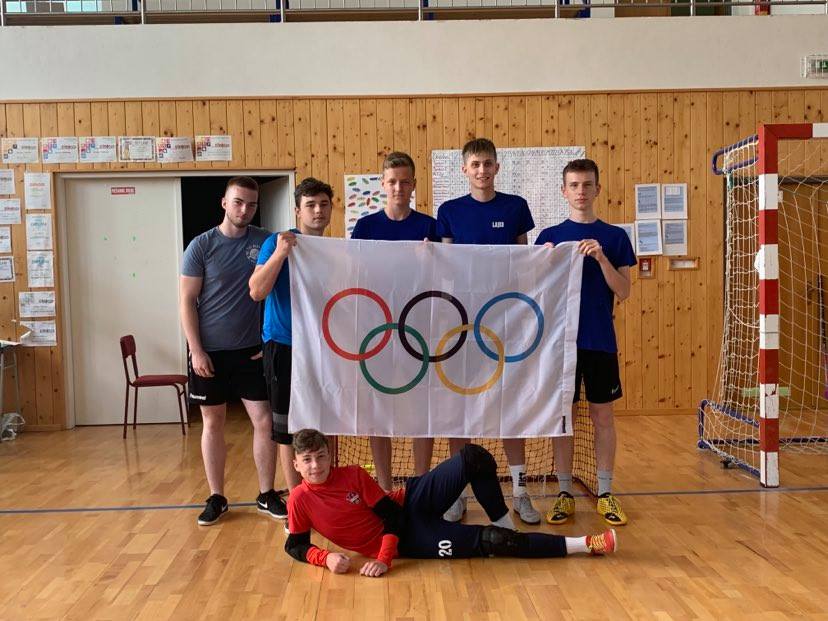 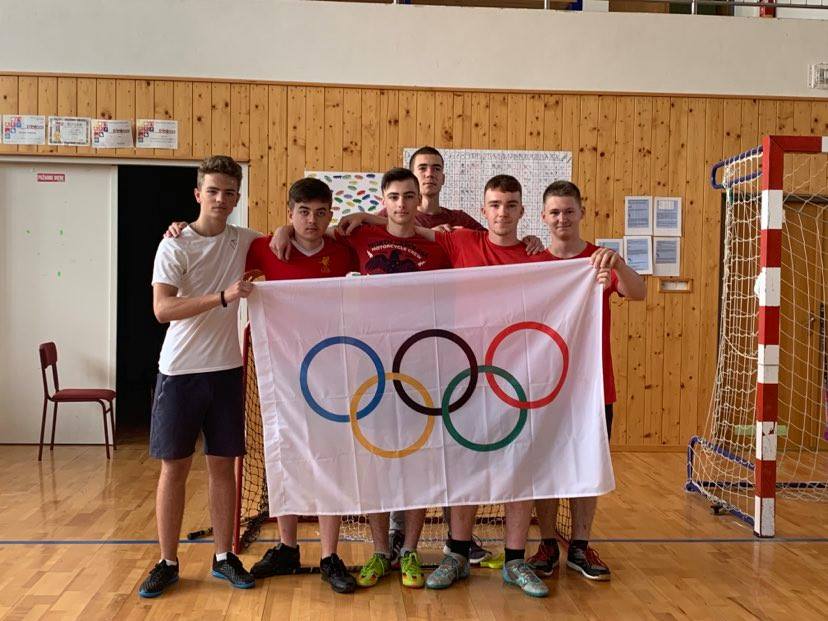 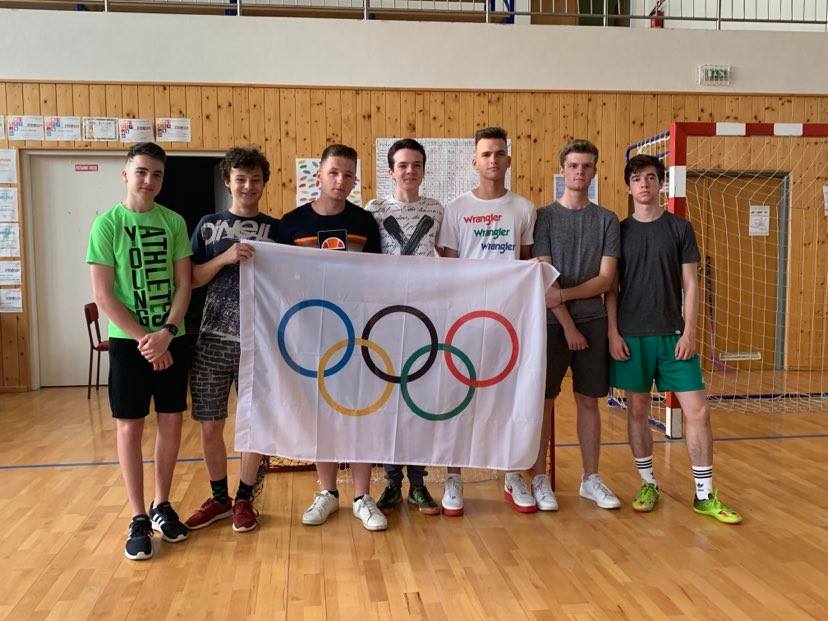 2.B
1.A
2.A
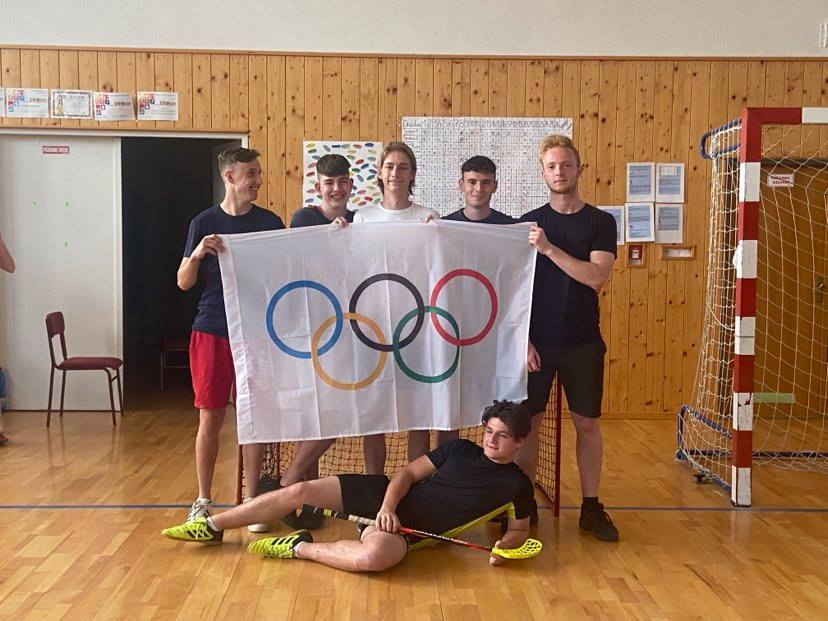 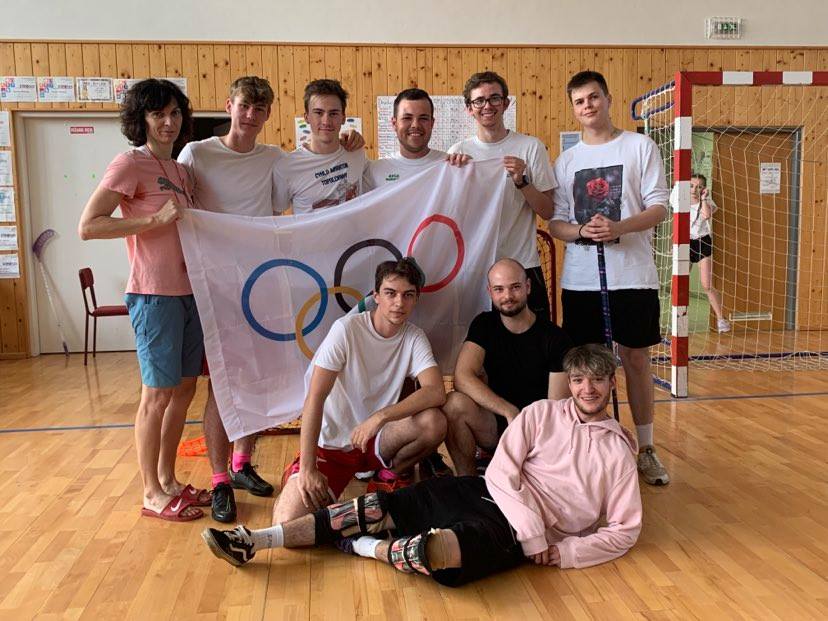 4.B
3.A
3.B
PRIEBEH HIER
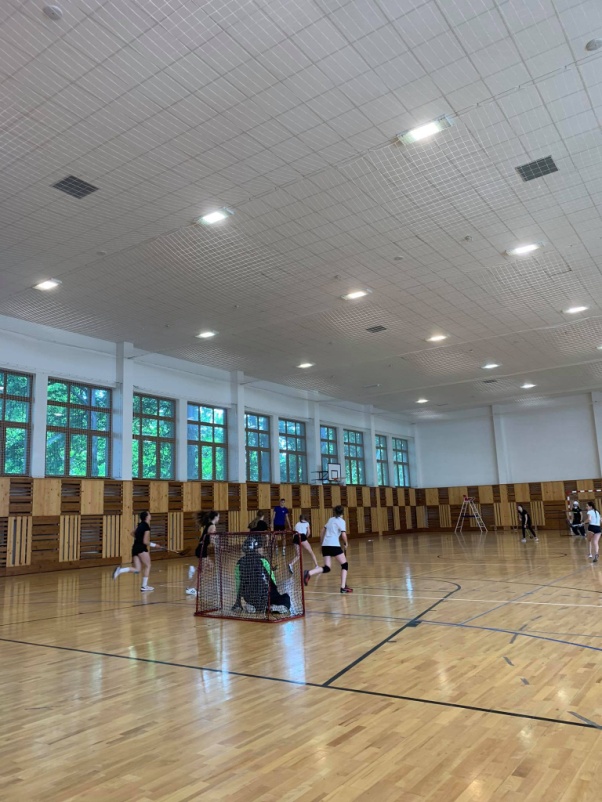 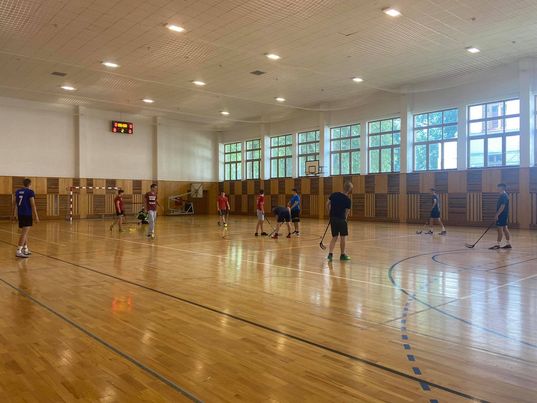 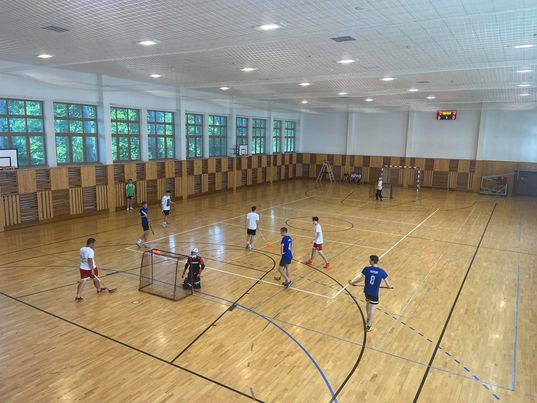 NAŠI FANUŠIKOVIA
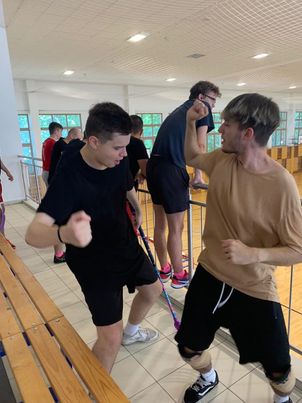 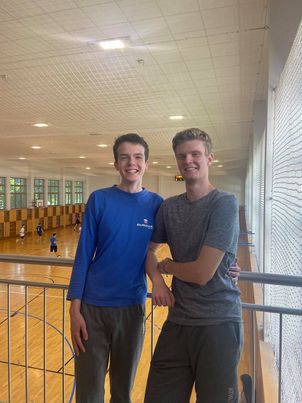 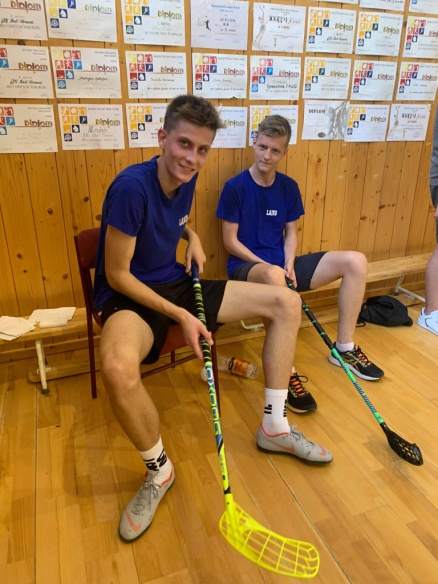 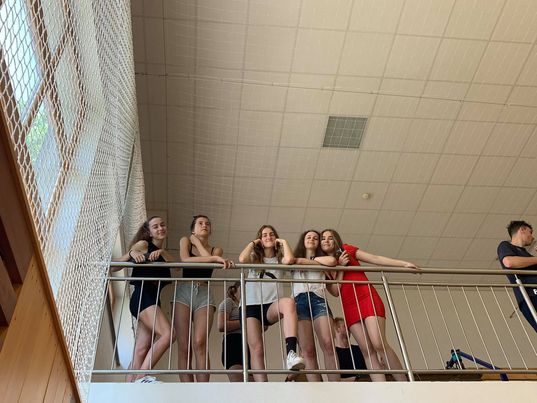 UMIESTNENIE DIEVČAT
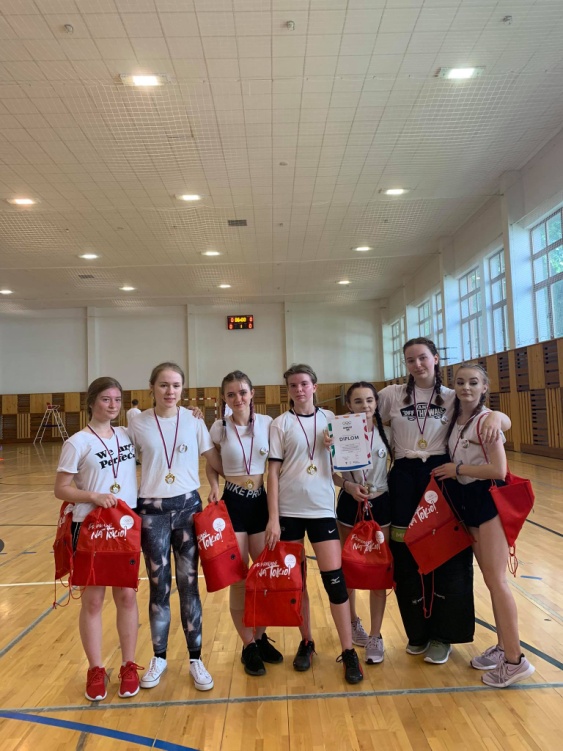 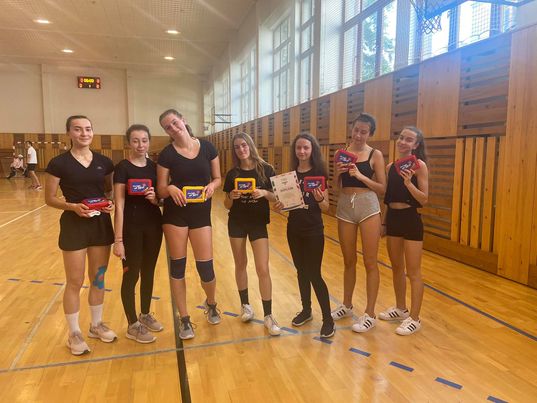 2.miesto
2.A
1.miesto
1.A
UMIESTNENIE CHLAPCOV
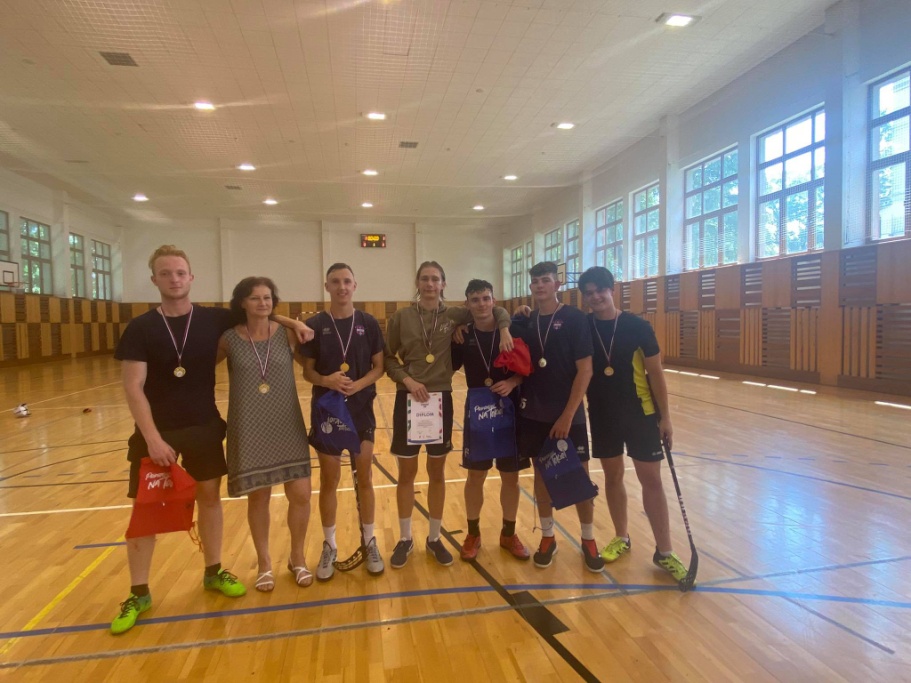 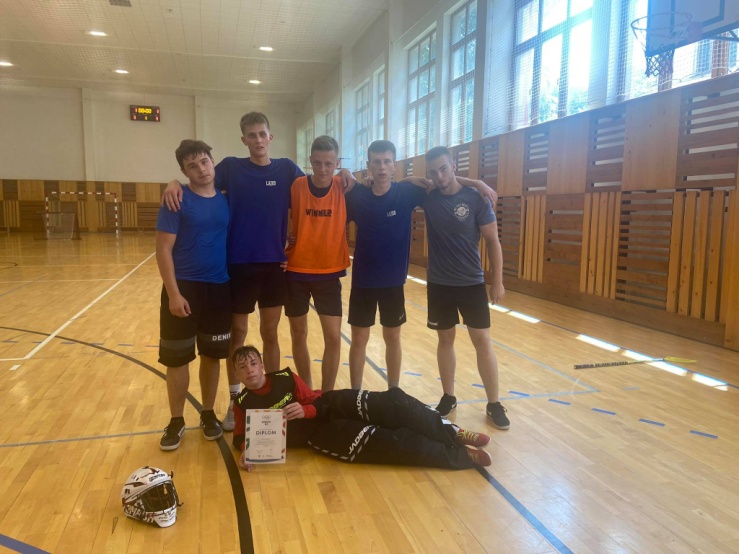 1.miesto
3.A
2.miesto
2.B
UMIESTNENIE CHLAPCOV
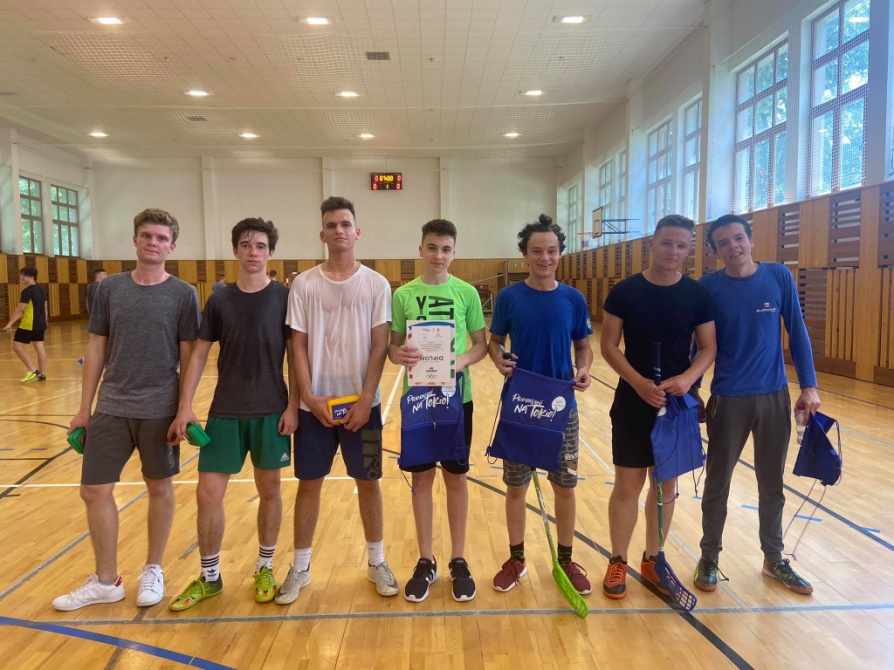 3.miesto
4.B
4.miesto
2.A
UMIESTNENIE CHLAPCOV
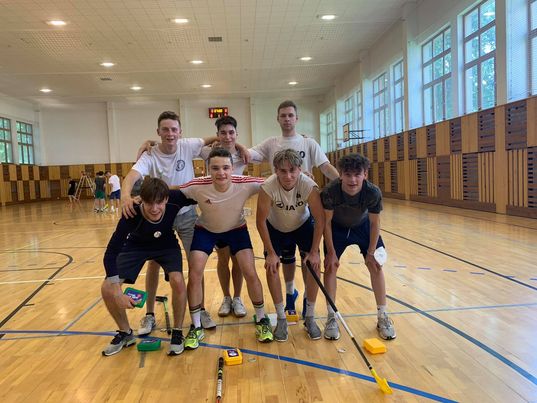 6.miesto
1.A
5.miesto
3.B
ĎAKUJEME ZA POZORNOSŤ
ĎAKUJEME ZA POZORNOSŤ
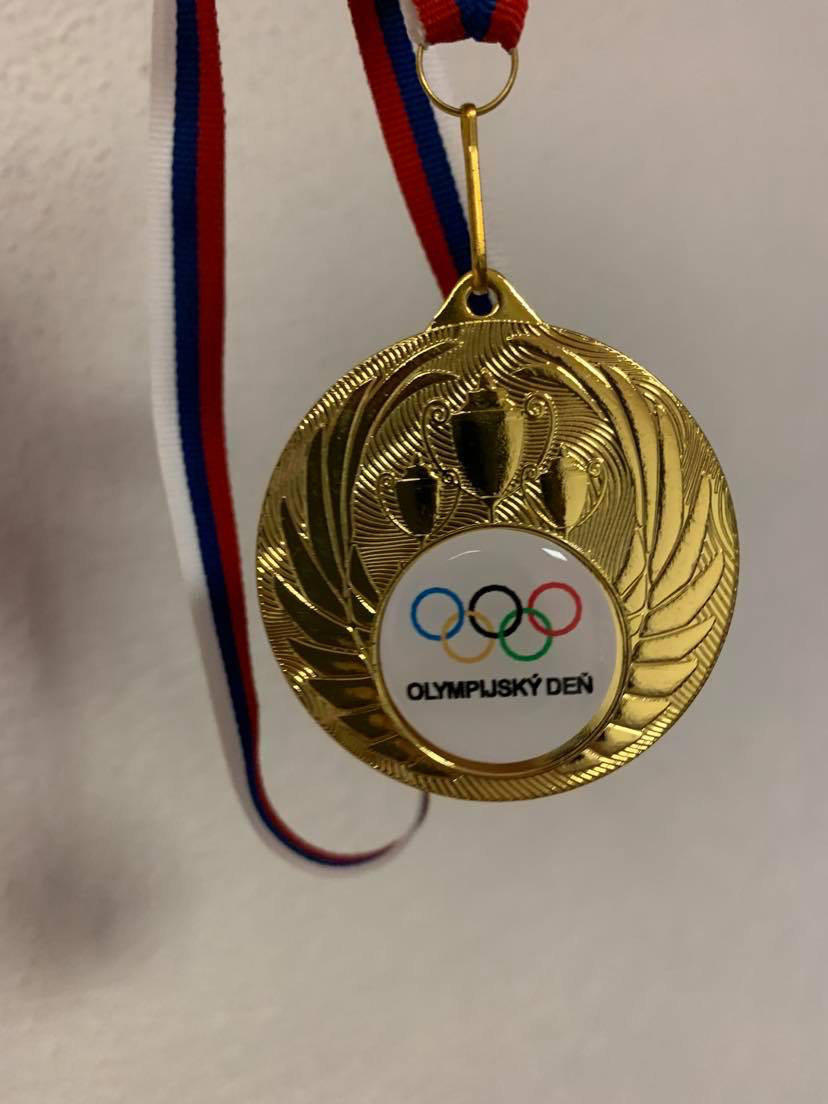